Етапи проведення інвестиційного конкурсу
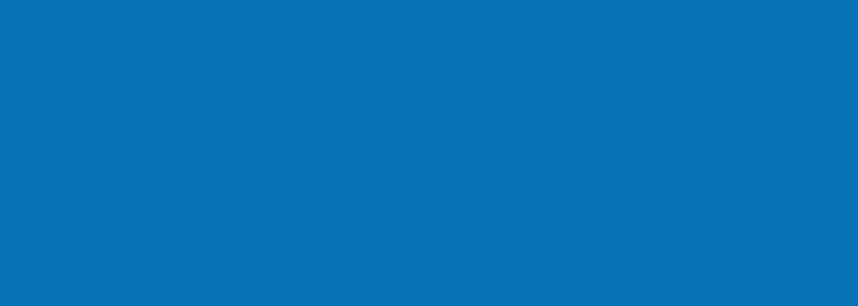 I інвестиційна
 комісія
ВКЛЮЧЕННЯ ДО ПЕРЕЛІКУ ОБЄКТІВ, 
ЯКІ ПОТРЕБУЮТЬ ЗАЛУЧЕНЯ ІНВЕСТИЦІЙ

(розпорядження КМДА про проведення інвестиційного конкурсу)
II інвестиційна
 комісія
ЗАТВЕРДЖЕННЯ УМОВ КОНКУРСУ
Оголошення в газеті
 Хрещатик та на сайті
 kievcity.gov.ua
Видача робочою 
групою (ДЕІ) конкурсної 
документації
Прийом та реєстрація 
робочою групою (ДЕІ) 
конкурсних пропозицій 
учасників
III інвестиційна
 комісія
РОЗКРИТТЯ КОНКУРСНИХ ПРОПОЗИЦІЙ
IV інвестиційна
 комісія
ВИЗНАЧЕННЯ ПЕРЕМОЖЦЯ КОНКУРСУ

(розпорядження КМДА про затвердження результатів конкурсу)
УКЛАДЕННЯ ІНВЕСТИЦІЙНОГО ДОГОВОРУ З ПЕРЕМОЖЦЕМ КОНКУРСУ
Перша інвестиційна комісія
ВКЛЮЧЕННЯ ДО ПЕРЕЛІКУ ОБЄКТІВ, ЯКІ ПОТРЕБУЮТЬ ЗАЛУЧЕНЯ ІНВЕСТИЦІЙ
Лист КП «КІА» щодо інвестиційної привабливості проекту.
Попередні погодження:                                                                                              
 Департаменту земельних ресурсів;                                                                                               
 Департаменту містобудування та архітектури;                                             
 Департаменту комунальної власності м. Києва;                                                                        
 інші профільні підрозділи (у разі потреби).

Презентаційні матеріали.
Подання інвестиційного проекту за формою, встановленою рішенням 
      КМР від 24.05.07 № 528/1189 (таблиці 1, 2 додатку 2).
5.  Пропозиції щодо вирішення майново-правових питань.
Визачення замовників підготовчих робіт та будівництва;
Доручення КП “КІА” (або іншому) підготувати орієнтовні
     ТЕПи проекту та пропозиції до умов конкурсу;
Доручення ініціатору спільно з ДКВ та КП “КІА” 
     підготувати проект рішення КМР (по проектах 
     реконструкції об'єктів комунальної власності).
Розпорядження КМДА 
про проведення 
інвестиційного конкурсу
I
          Включення 
     до
   переліку
II    
        Затвердження 
умов 
конкурсу
III
    Розкриття
      конкурсних
 пропозицій
IV
        Визначення
       переможця
конкурсу
Друга інвестиційна комісія
ЗАТВЕРДЖЕННЯ УМОВ КОНКУРСУ
Комісія затверджує:
Умови конкурсу;
Текст оголошення в ЗМІ;
Інструкцію для учасників;
Форми заявок на участь;
Термін проведення конкурсу.
Оголошення в газеті
 Хрещатик та на сайті
 kievcity.gov.ua
Видача робочою 
групою (ДЕІ) конкурсної 
документації
Прийом та реєстрація 
робочою групою (ДЕІ) 
конкурсних пропозицій 
учасників
I
          Включення 
     до
   переліку
II    
          Затвердження 
умов 
  конкурсу
III
      Розкриття
       конкурсних
  пропозицій
IV
      Визначення
       переможця
конкурсу
Третя інвестиційна комісія
Розкриття конкурсних пропозицій:
Розкриття поданих пропозицій на Комісії; 
 Складання протоколу розкриття пропозицій;
 Встановлення наявності необхідних документів.
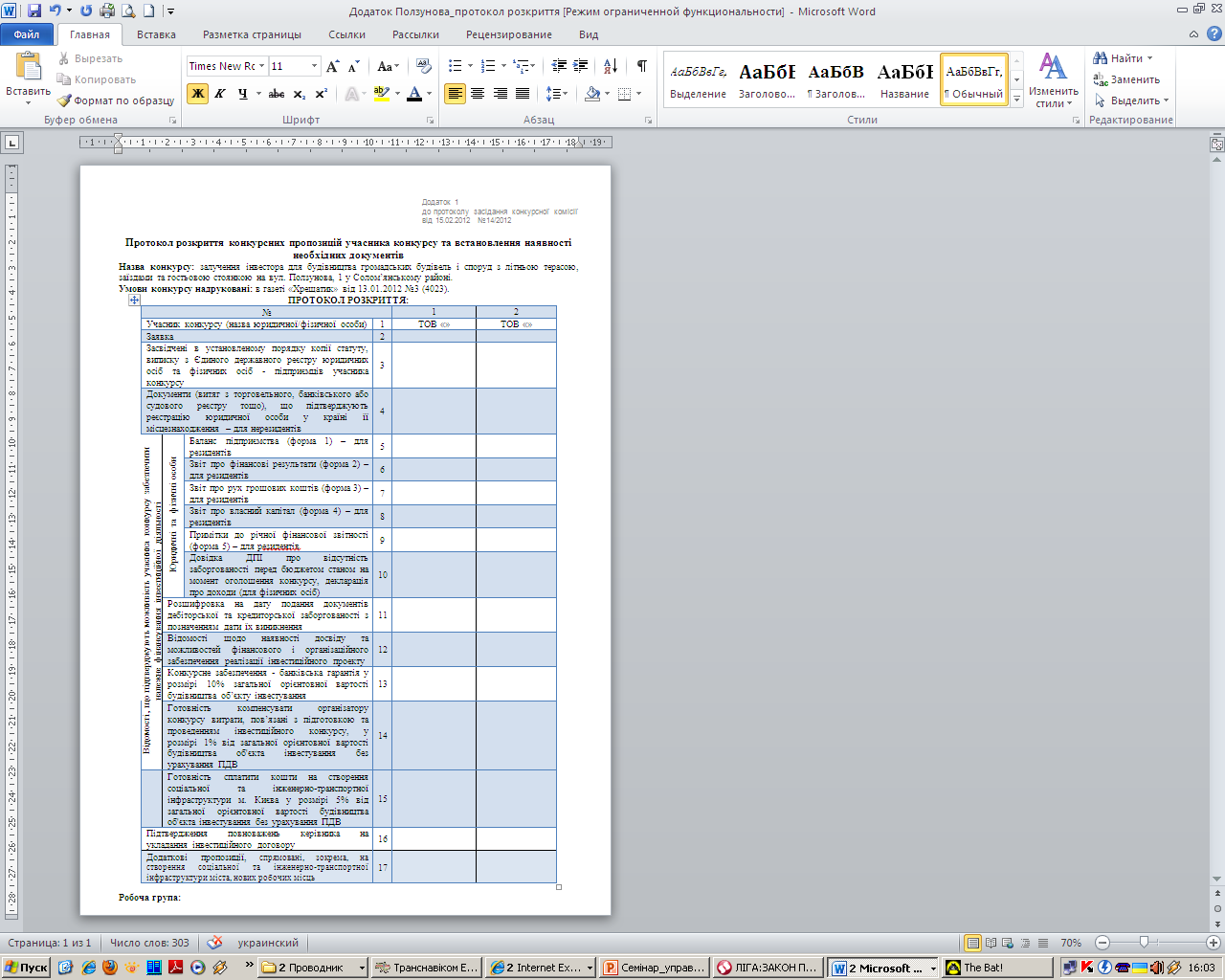 Розкриття конкурсних пропозицій на засіданні інвестиційної комісії
Встановлення наявності документів 
(робоча група ДЕІ)
I
          Включення 
     до
   переліку
IV
        Визначення
       переможця
конкурсу
II    
         Затвердження 
умов 
конкурсу
III
     Розкриття
    конкурсних
пропозицій
Четверта інвестиційна комісія
Визначення переможця конкурсу
Аналіз поданих пропозицій;
Складання порівняльної таблиці пропозицій;
Підготовка висновків на розгляд Комісії;
Визначення Комісією переможця конкурсу.
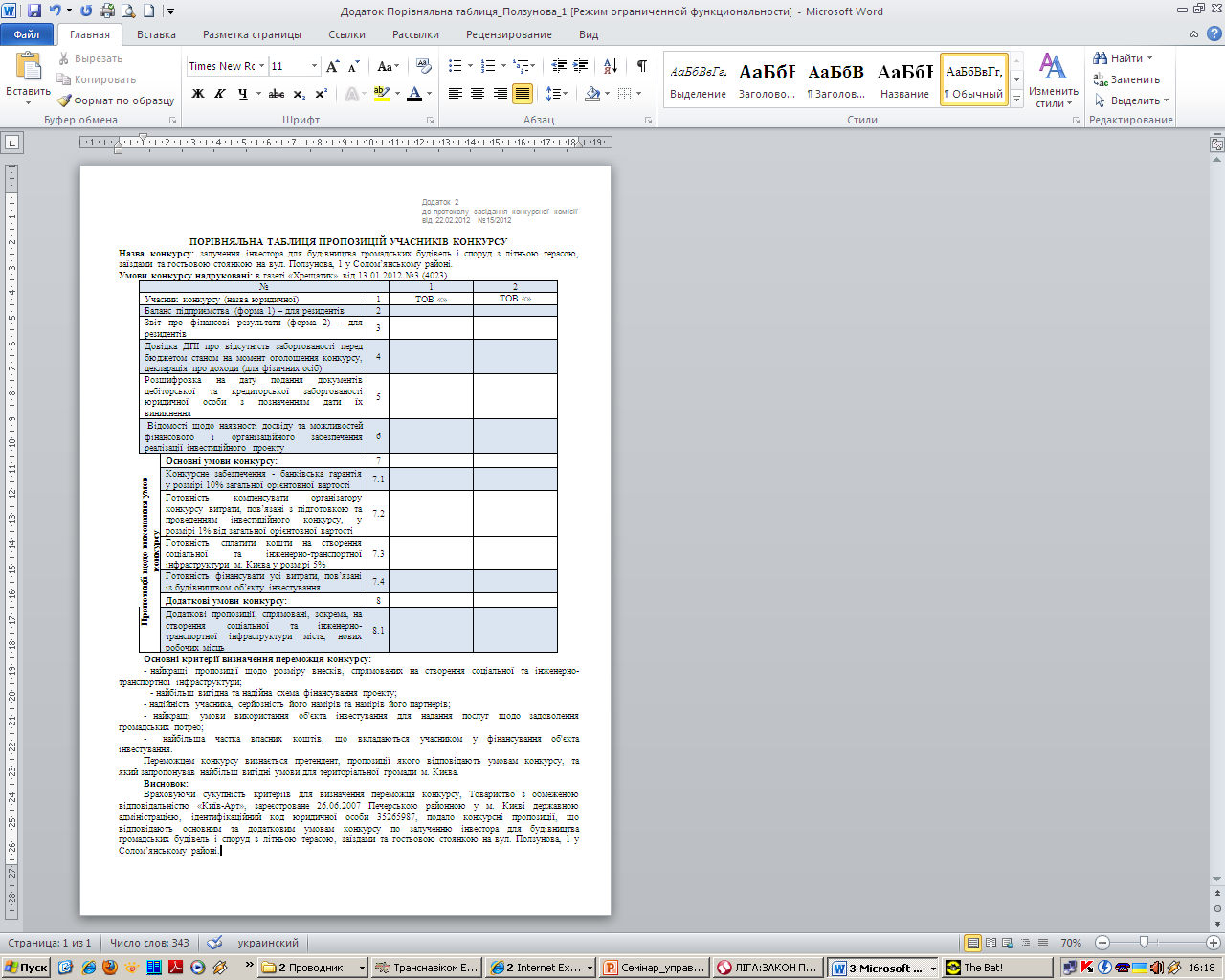 Розпорядження КМДА про затвердження результатів 
    конкурсу:
Доручення укласти інвестиційний договір між 
    переможцем-інвестором, замовником будівництва 
    та Департаментом економіки та інвестицій.
Акцепт конкурсної пропозиції
Оголошення результатів в газеті Хрещатик і на сайті;
Направлення переможцю конкурсу акцепту пропозиції.
I
          Включення 
     до
   переліку
II    
          Затвердження 
      умов 
конкурсу
III
      Розкриття
       конкурсних
 пропозицій
IV
       Визначення
       переможця
конкурсу
Інвестиційний договір
Інвестор


 Фінансування робіт
 Сплата організатору конкурсу 
   коштів на створення соціальної
   та інженерно-транспортної 
   інфраструктури міста Києва 
 Компенсація замовнику 
    підготовчих робіт  витрат, 
    пов’язаних із виконанням 
    підготовчих робіт
 Погодження дій Замовника
 Виконання функцій Замовника
 Оформлення права власності
   на об’єкт (частину) після 
   введення в експлуатацію
 Отримання дозвільної та 
   погоджувальної документації
Оформлення права власності
   користування зем. ділянкою
   після введення в експлуатацію
 Будівництво
Замовник

 Оформлення права   
    користування  
    земельною 
    ділянкою

 Збір вихідних 
   даних

 Розробка ПКД

 Контроль за  
   роботою інвестора
ДЕІ

 Здійснення   
  моніторингу    
  за реалізацією
  проекту

 Координація   
   дій  
   структурних  
   підрозділів  
   КМДА
[Speaker Notes: Для успішного впровадження інвестиційних проектів розроблено механізм усього інвестиційного процесу, яким чітко визначено порядок та відповідальні структурні підрозділи.]